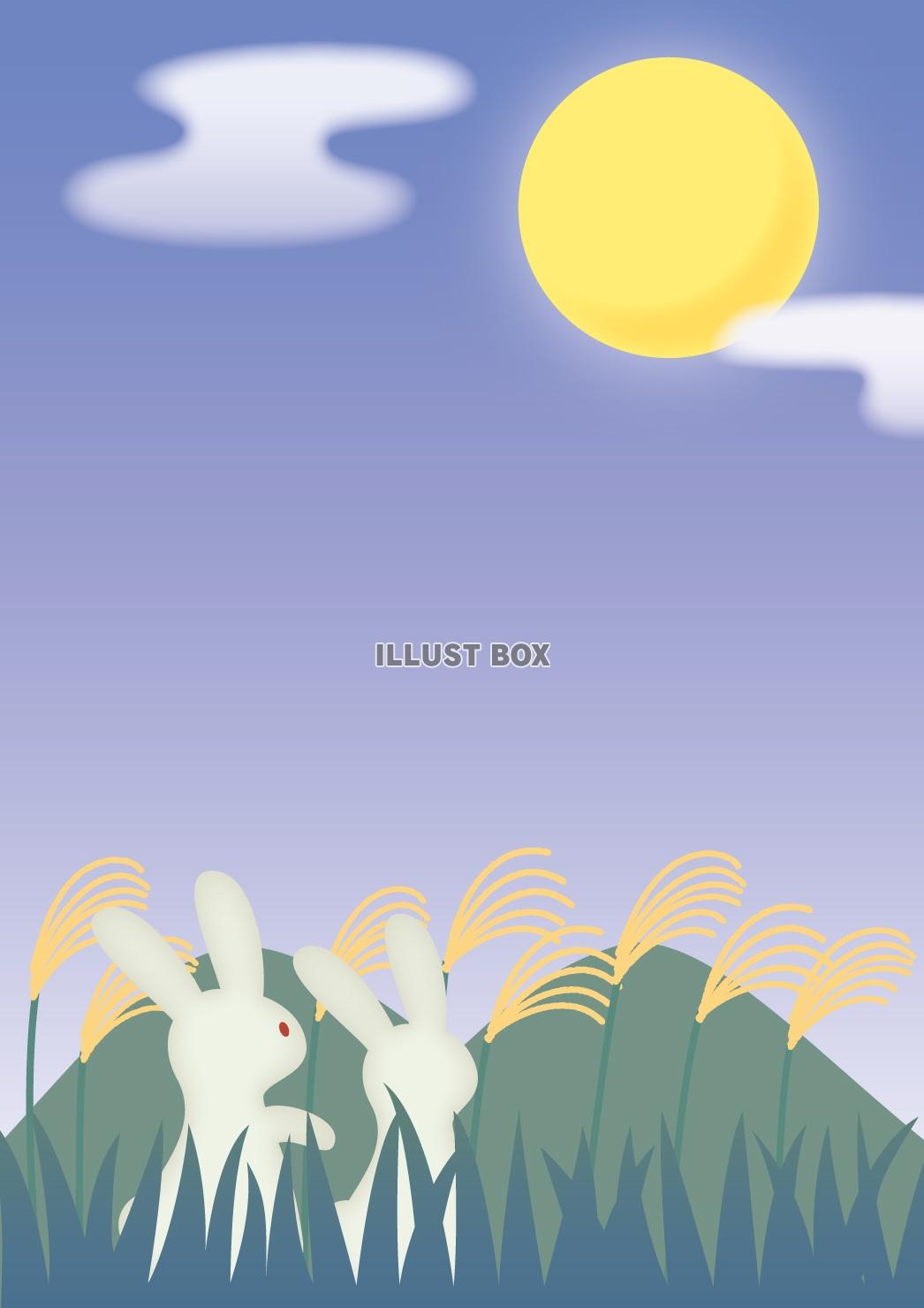 第92回 膵がん教室 のご案内
ｃ
テーマ：抗がん剤と療養生活
。
日時： 2023年9月20日（水）　
　　　　14：30～15：30　30分前から受付開始
　　　　　※年間スケジュールは、裏面に記載しています
場所： 病院1階　大講堂　（入院患者さんのみ）
※入院患者さん以外はWeb視聴も可能です。
　詳細は下記ご参照ください
プログラム
①「膵がんの抗がん剤と最近の話題」　　甲斐医師
②「化学療法中の生活について」　　　　　看護師
～リフレッシュの時間～　　　　  　理学療法士
③「痛みの治療について」　　　　　　　　薬剤師
④「化学療法中の食事」　　　　　　　管理栄養士
ｃ
Web視聴方法
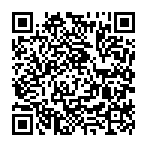 右記のQRコードより、Youtube Liveで
ご視聴ください。
配信期間：3か月間（12/20まで）
運営事務局　　oici.pcs@gmail.com
　　　　　　　080-7233-9076
協力：ミリアド・ジェネティクス合同会社
お問合せ先
大阪国際がんセンター 膵がん教室YouTubeチャンネル見逃し配信中です！
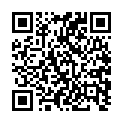